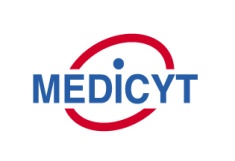 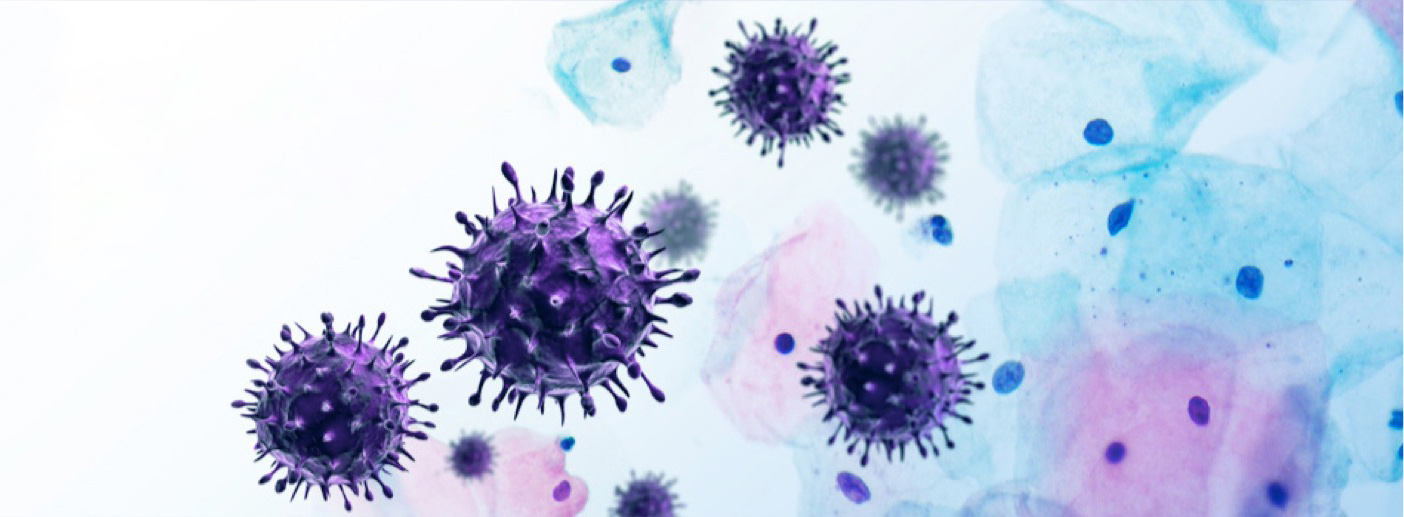 Doplnkový
text
7. Východoslovenský bioptický seminár
28. a 29. marec 2014, Košice, Golden Royal
L. Stoláriková, P. Bohuš
Prípad SDIAP č. 512
24-ročná pacientka

Predmet vyšetrenia:
Oba laloky ŠŽ s cystou
MAKROPOPIS
24-ročná pacientka s klinickou diagnózou cysty isthmu štítnej žľazy
ŠŽ mierne zväčšená (6x5x3cm)
Z isthmu vyrastajúci unilokulárny cystický útvar veľkosti do cca 6cm
Žltý kašovitý obsah
Hladká výstelka
CK5/6
p63
p16
Thyroglobulin
TTF1
?
DERMOIDNÁ CYSTA
M-9084/0
(dermoidná cysta mäkkých tkanív naliehajúca na tkanivo isthmu ŠŽ )
DERMOIDNÁ CYSTA (DERMOID)
WHO head and neck

Definícia
Vývojová porucha histologicky a histogeneticky zložená z ektodermy a z mezodermy (nie z endodermy)
Histológia 
Výstelka tvorená matúrnym rohovatejúcim skvamóznym epitelom s kožnými adnexami vo fibróznej stene cysty

DFDX dermoid versus teratoma
Od teratómu sa odlišuje menšou rôznorodosťou druhov tkaniva (?) a absenciou endodermálnej zložky
DERMOIDNÁ CYSTA (DERMOID)
34% dermoidných cýst sa vyskytuje v oblasti hlavy a krku
Výskyt v každom veku, najviac v 1. dekáde
Podkožne, menej mukozálne
Orbita, ústna dutina, nosová dutina, mandibula, maxila, stredné ucho, krk (najmä v blízkosti strednej čiary, horná časť krku, pri cartilago thyreoidea)
Veľkosť od niekoľkých mm až do 12cm
DERMOIDNÁ CYSTA (DERMOID)etiopatogenéza
Inklúzie ektodermálneho tkaniva pozdĺž línií uzatvorení a spojov kostí, mäkkých tkanív a embryonálnych membrán
Stredová čiara a línie fúzie faciálnych výbežkov počas embryogenézy
DIFERENCIÁLNA DIAGNÓZA
Teratóm
Cysta ductus thyreoglossus
Branchiogénna cysta
Cystická MTS (SCC, PTC, iné)
Cervikálna parathyreoideálna cysta
Cervikálna thymická cysta (pri m. sternocleidomastoides, rôzny epitel, conditio sine qua non: tymické tkanivo v stene)
Steatocystoma (absencia stratum granulosum, PAS+  eozinofilná kutikula; prítomné mazové žliazky v stene)
Teratóm
Germ cell tumor z kmeňových buniek (non-seminomatózny), v ktorom sú zastúpené tkanivá jedného, dvoch, alebo troch zárodočných listov
Heterológny tumor (nie je ho možné odvodiť z miestnych tkanív)
Výskyt: pohlavné orgány+miesta migrácie kmeňových bb pri axiálnej osi (reg.sacrococcygealis, retroperitoneum, predné mediastínum, báza lebky, epifýza, iné.......)
Teratóm
WHO head and neck
Mature teratoma  
.... „typically tissues derived from two, or three germ layers“
 ....“complete surgical excision is curative“
Teratóm hlavy a krku
Prevažne deti do 1 roka; (vzácne > 1rok-cervikálny teratóm ) ; (vzácne > 2roky – nazofaryngeálny teratóm)
U detí bez popísanej malígnej transformácie
U dospelých je teratóm považovaný za malígnu léziu
7 popísaných kongenitálnych cervikálnych teratómov s MTS („MTS benígneho charakteru“)
Teratómy thyreoidey
Pediatrické teratómy ŠŽ
Zvačša < 1rok
Benígne správanie, excelentná prognóza

Adultné teratómy ŠŽ
Zväčša agresívne správanie s fatálnym priebehom (napriek TTE, RAT, CHT)
Ďakujeme za pozornosť